@SusannahFox @PewResearch 				          #HA2014
Who uses social media? 
What are some health-related examples?
Let’s start with who has access in the U.S.
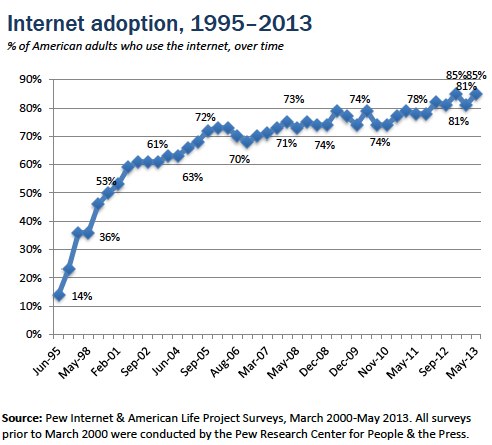 U.S.: 63% of cell phone owners use mobile internet
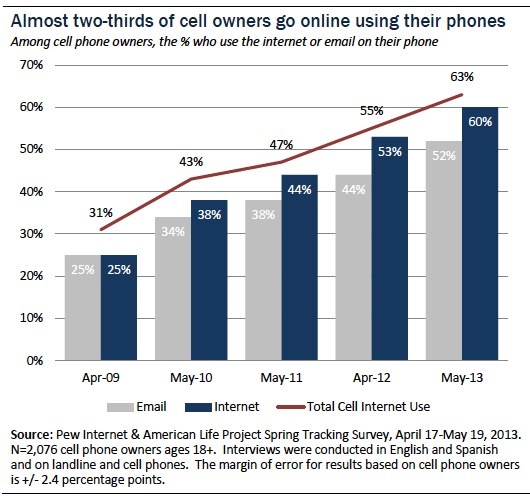 [Speaker Notes: Non-whites: Among those who use their phone to go online, six in ten Hispanics and 43% of African-Americans are cell-mostly internet users, compared with 27% of whites. 
Young adults: Half of cell internet users ages 18-29 mostly use their cell phone to go online. 
The less-educated: Some 45% of cell internet users with a high school diploma or less mostly use their phone to go online, compared with 21% of those with a college degree.
The less-affluent: Similarly, 45% of cell internet users living in households with an annual income of less than $30,000 mostly use their phone to go online, compared with 27% of those living in households with an annual income of $75,000 or more.]
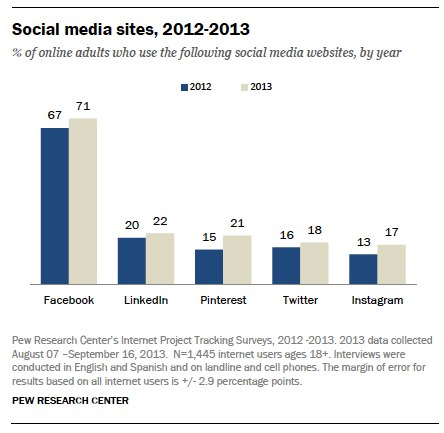 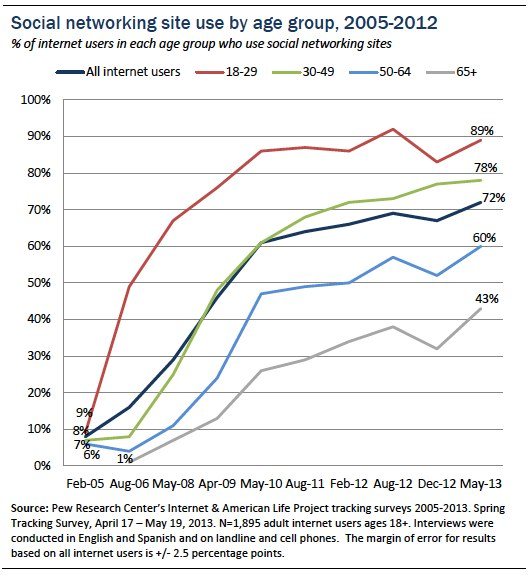 [Speaker Notes: This is just one example of how the online population falls out along demographic lines.]
@SusannahFox @PewResearch 				          #HA2014
Examples
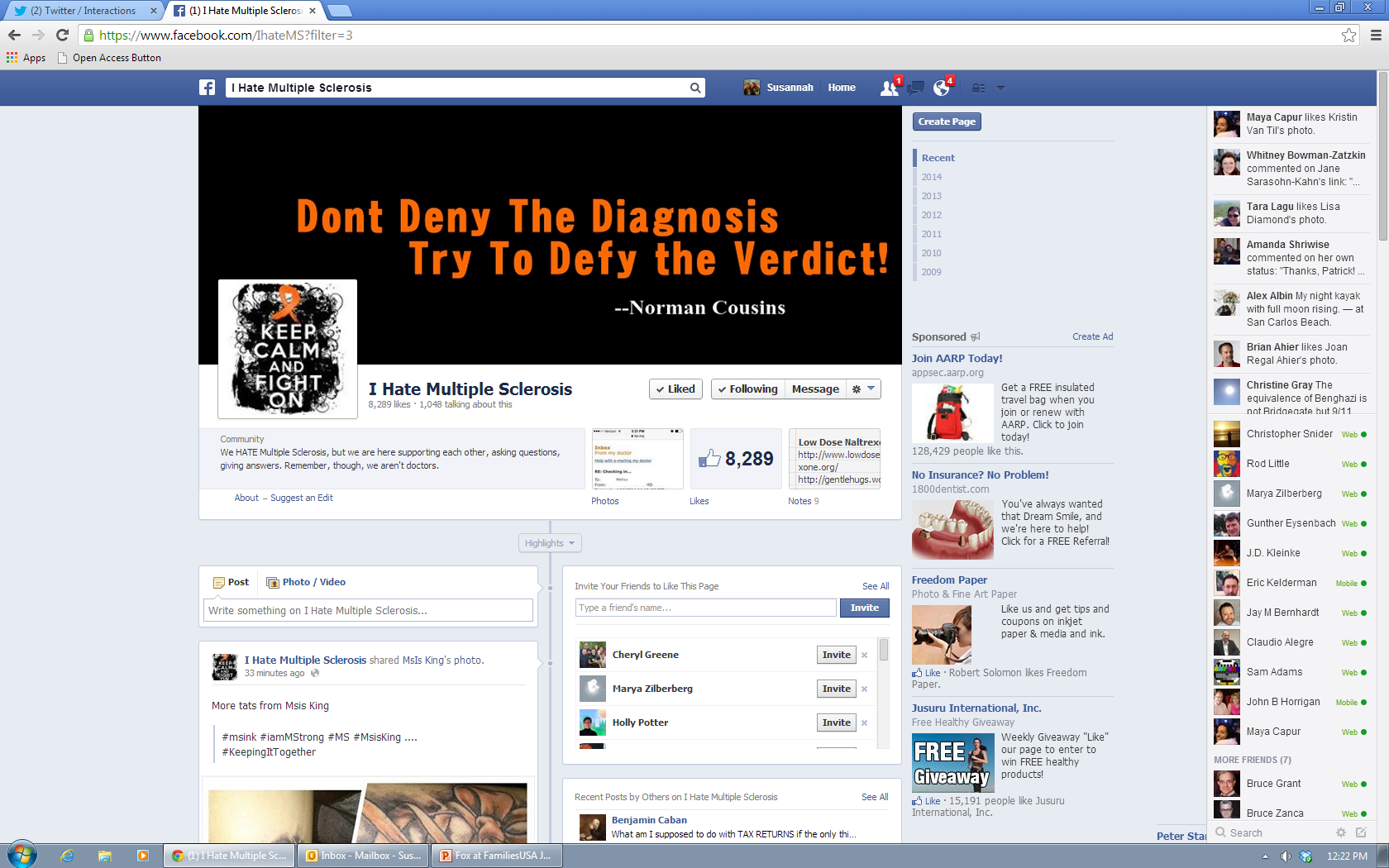 Facebook: 71% of internet users in the U.S., age 18+
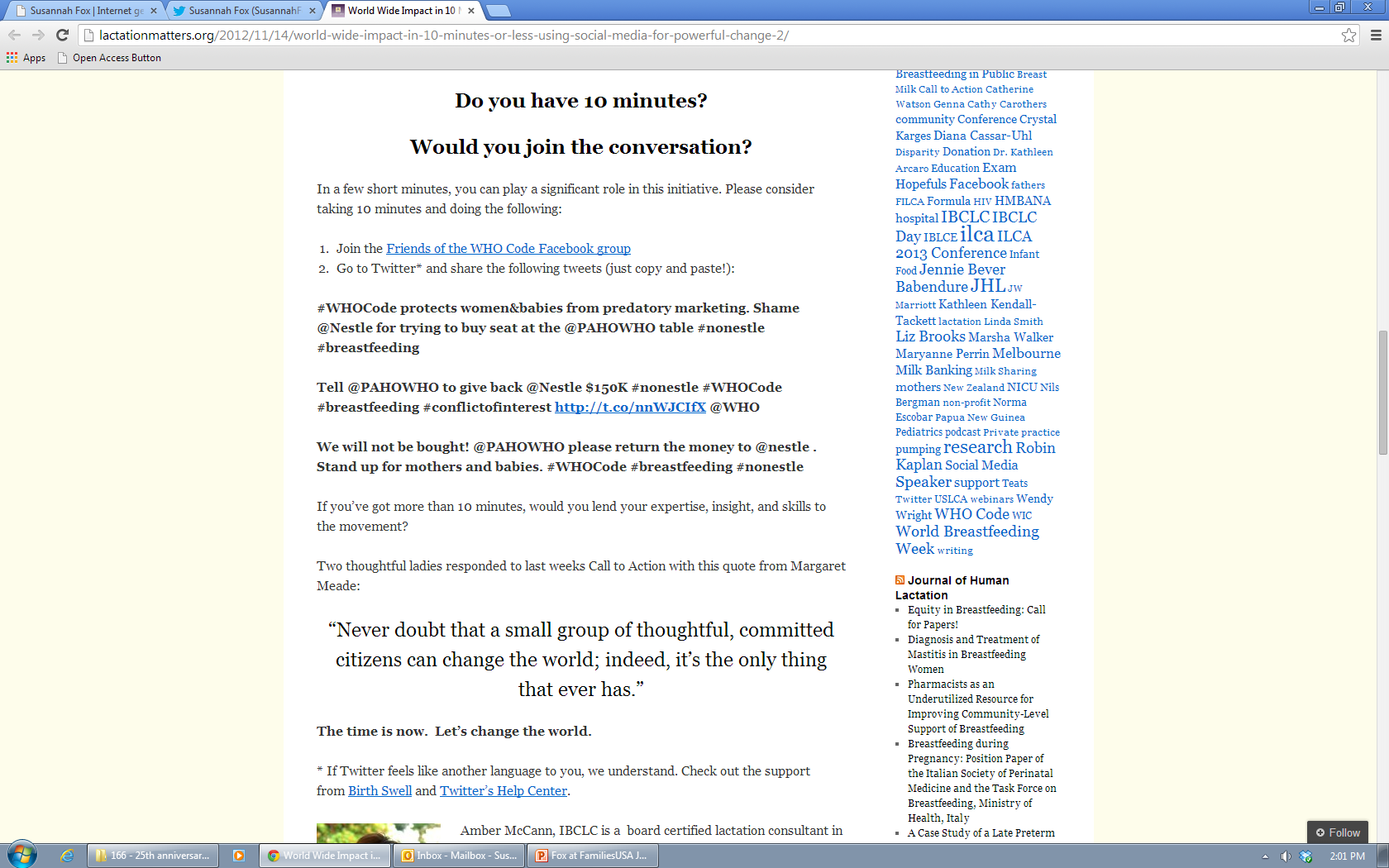 “Breastfeeding support and lactation are huge on SocMed, because that's where our #millenialmoms are!” - @HelenGrayIBCLC
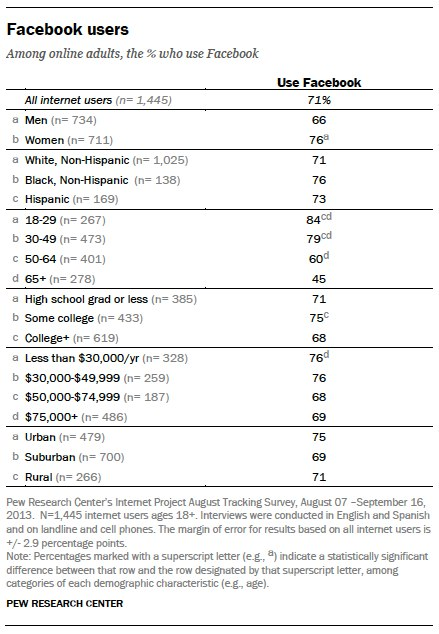 [Speaker Notes: See: http://www.pewinternet.org/Reports/2013/Social-Media-Update.aspx]
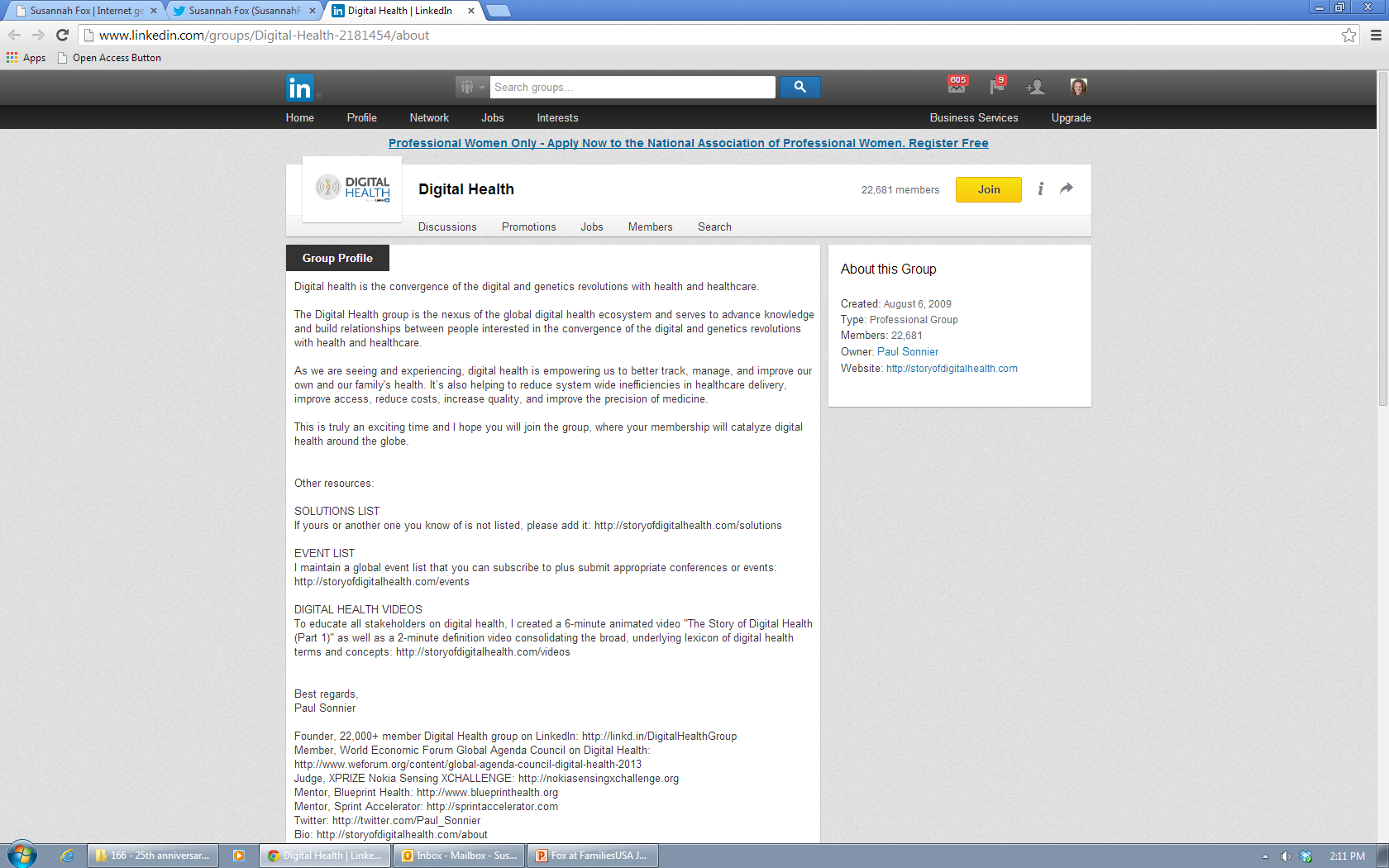 LinkedIn: 22% of internet users in the U.S., age 18+
[Speaker Notes: http://www.linkedin.com/groups/Digital-Health-2181454/about 

22,000 members: http://www.linkedin.com/groups?groupDashboard=&gid=2181454]
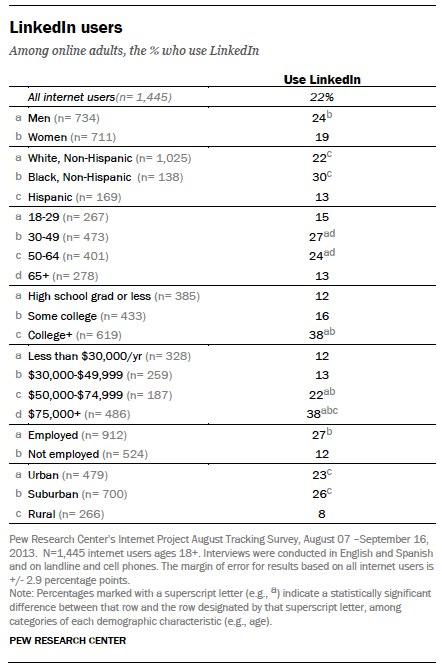 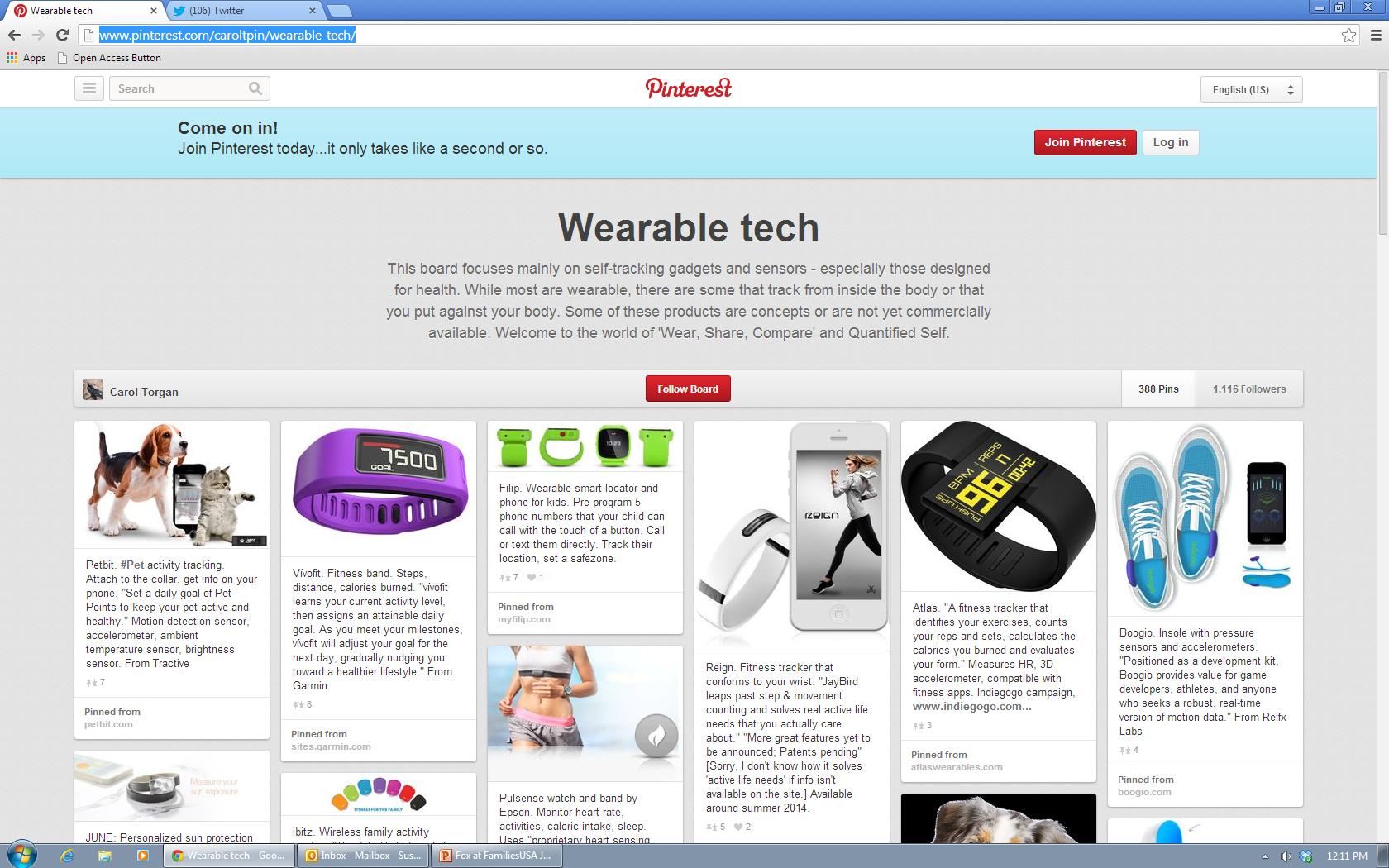 Pinterest: 21% of internet users in the U.S., age 18+
[Speaker Notes: 3 Healthcare Users Who Get Pinterest Right - And What They Can Teach You, by Marie Ennis-O’Connor
http://healthworkscollective.com/marie-ennis-oconnor/145306/3-healthcare-users-who-got-pinterest-right-and-what-you-can-learn-them]
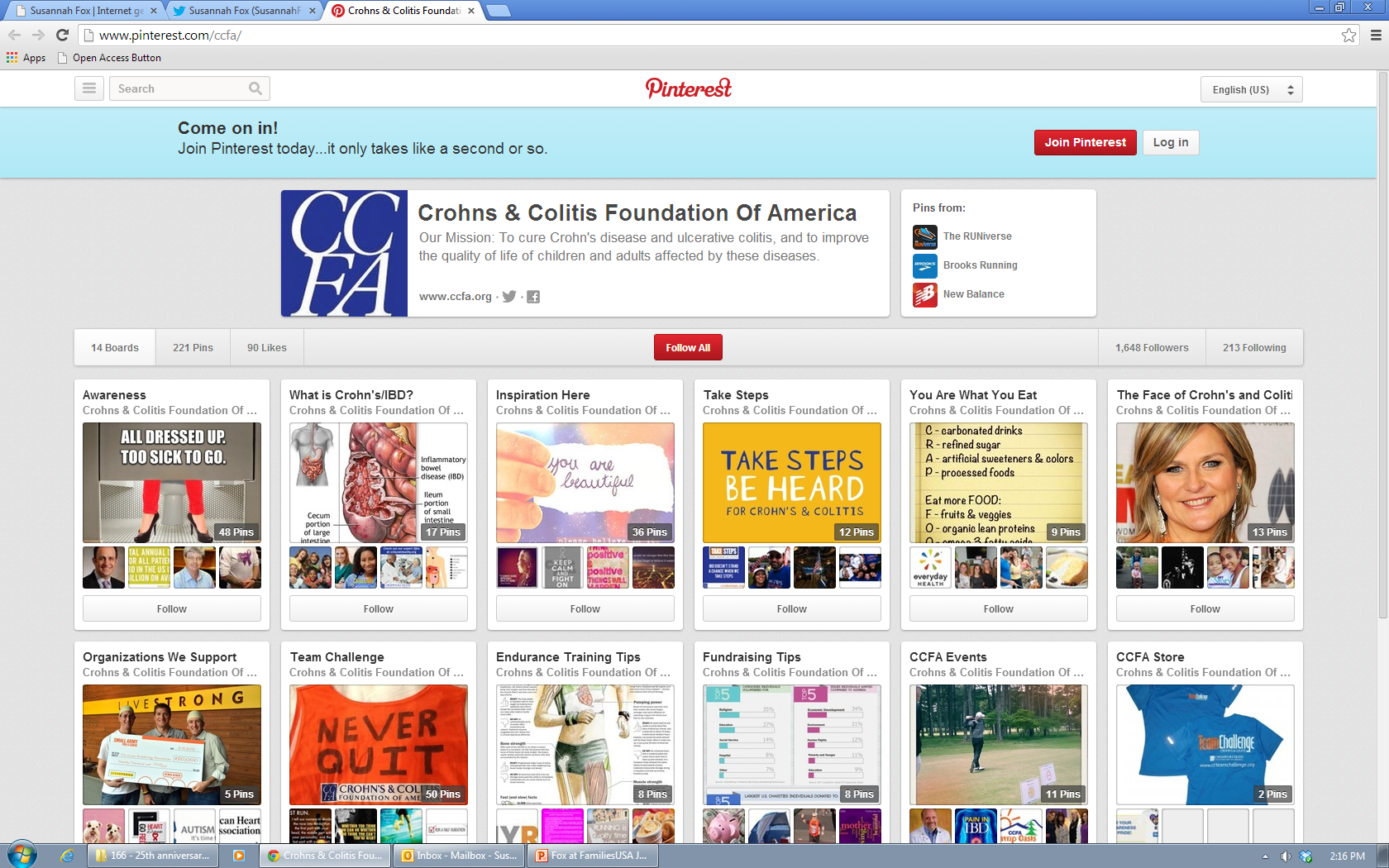 Pinterest: 21% of internet users in the U.S., age 18+
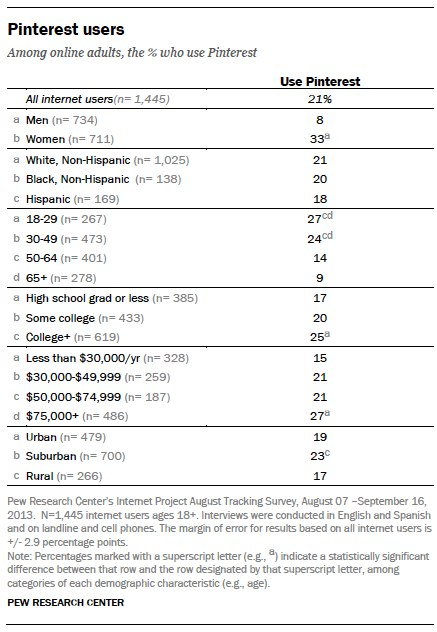 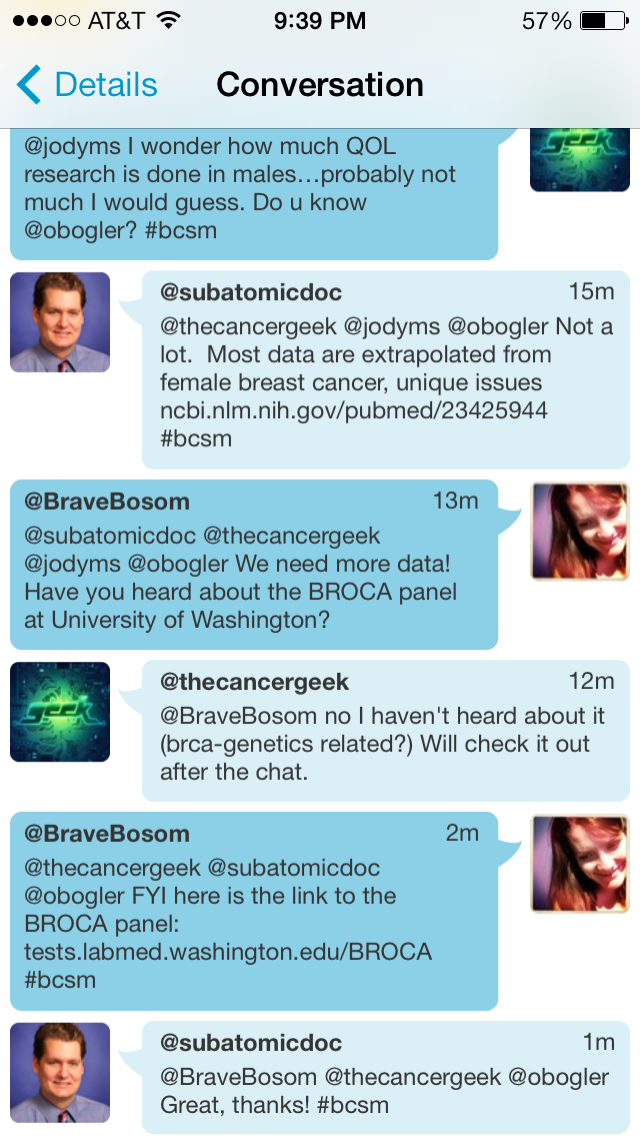 Twitter:
18% of internet users in the U.S., age 18+
[Speaker Notes: See also: http://blogs.bmj.com/bmj/2013/11/27/navjoyt-ladher-on-the-success-of-the-hellomynameis-campaign/

Or search Twitter for the hashtag: #hellomynameis]
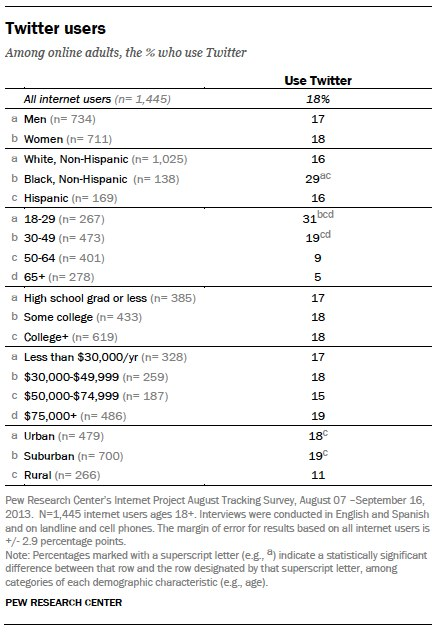 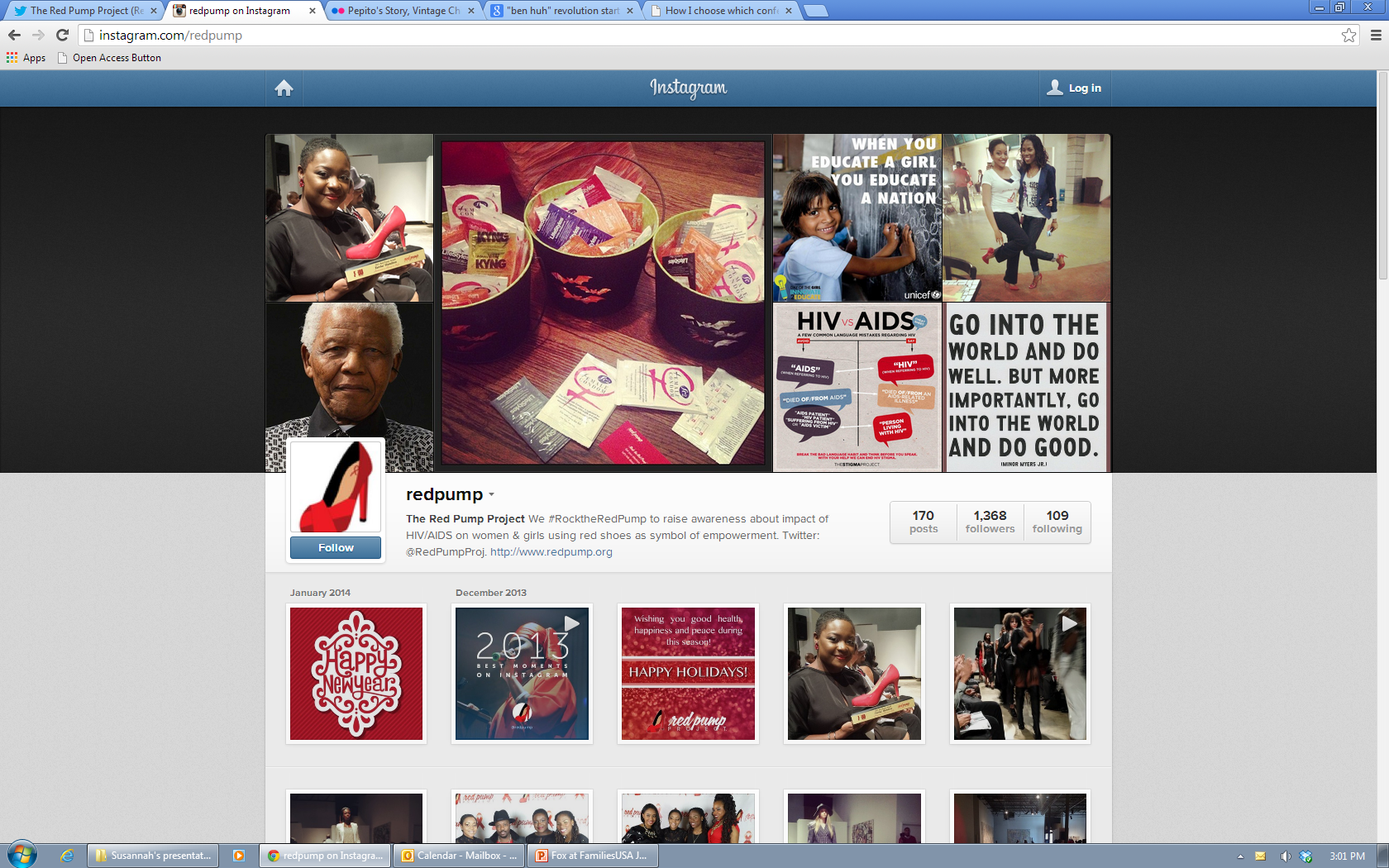 Instagram: 17% of internet users in the U.S., age 18+
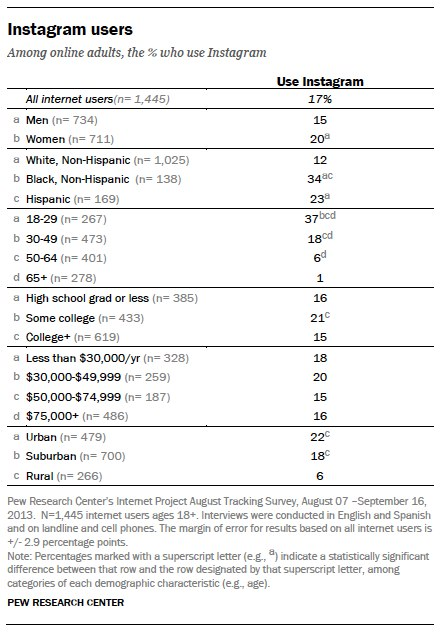 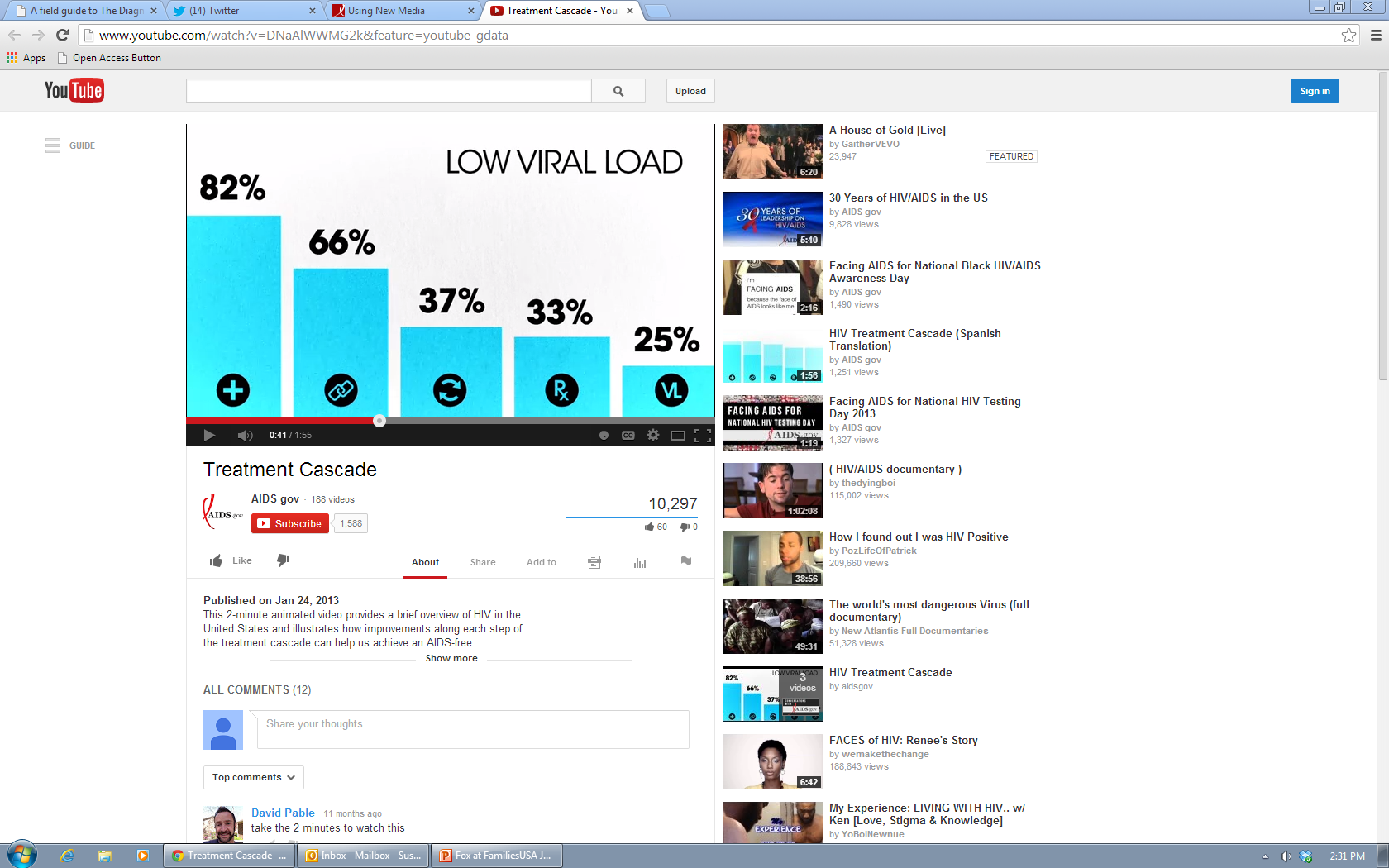 YouTube/Vimeo: 78% of internet users in the U.S., age 18+
[Speaker Notes: See also: http://aids.gov/using-new-media/new-media-basics/ 

And: http://www.pewinternet.org/Reports/2013/Online-Video.aspx]
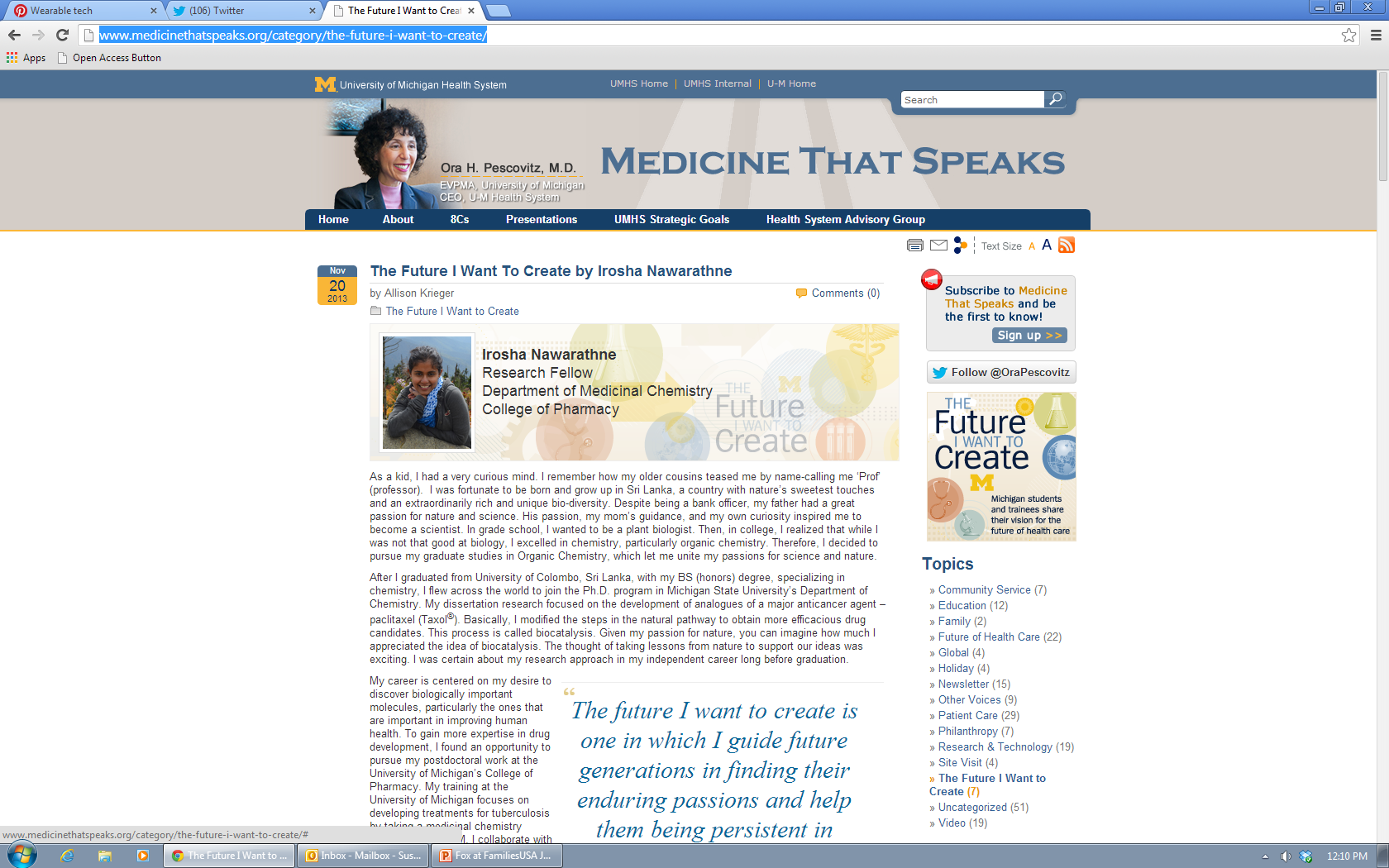 Blogs
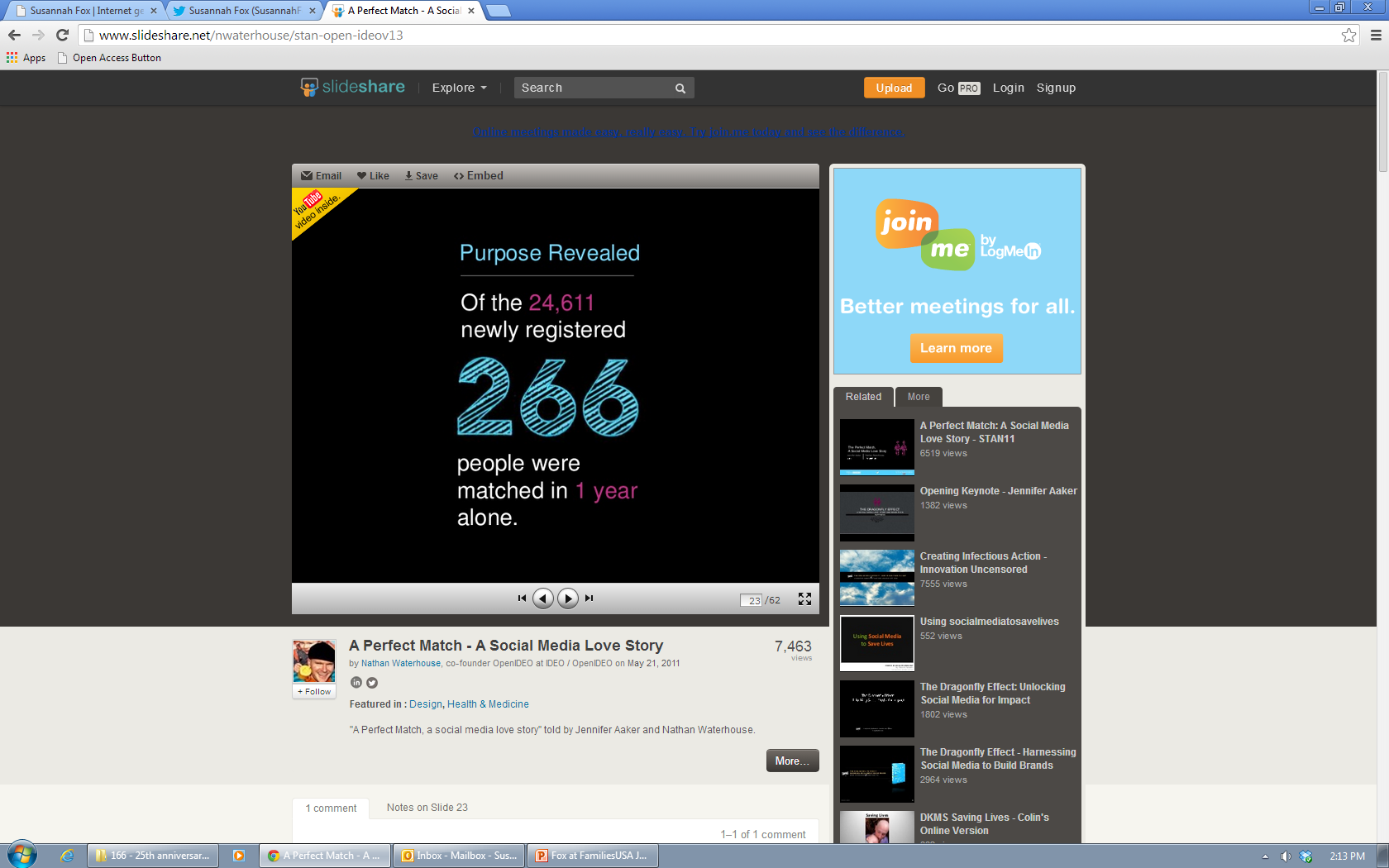 Slideshare
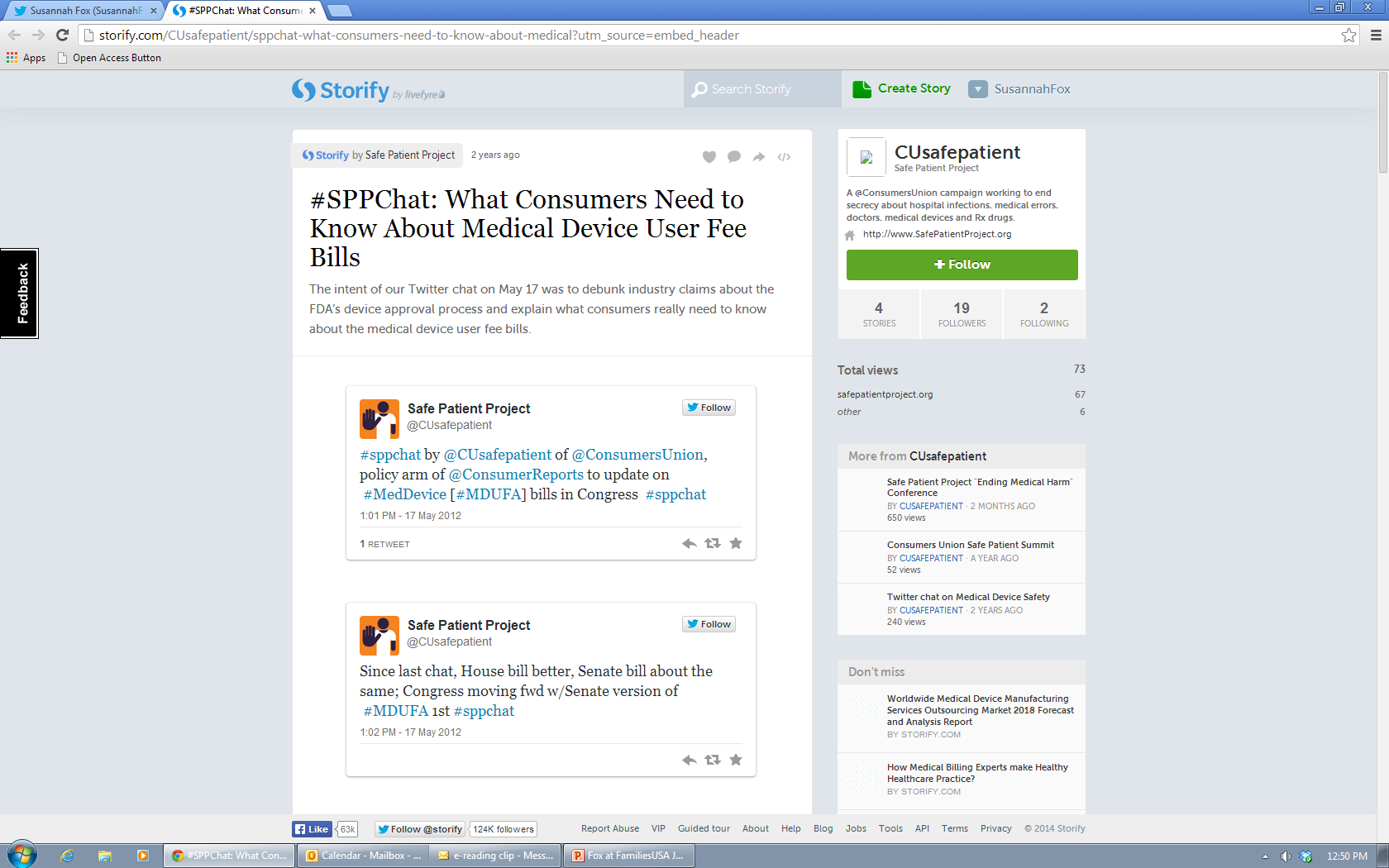 Storify
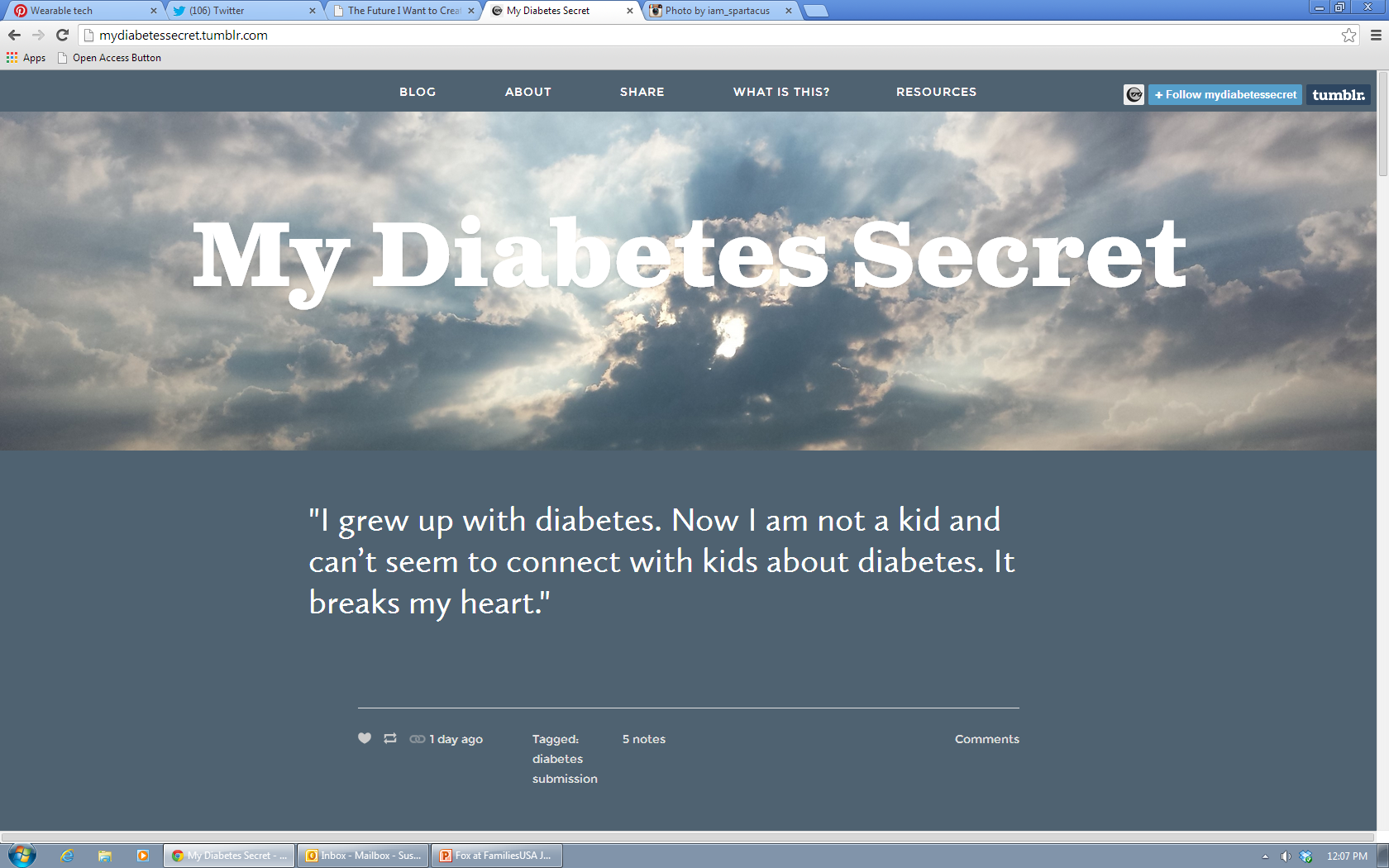 Tumblr
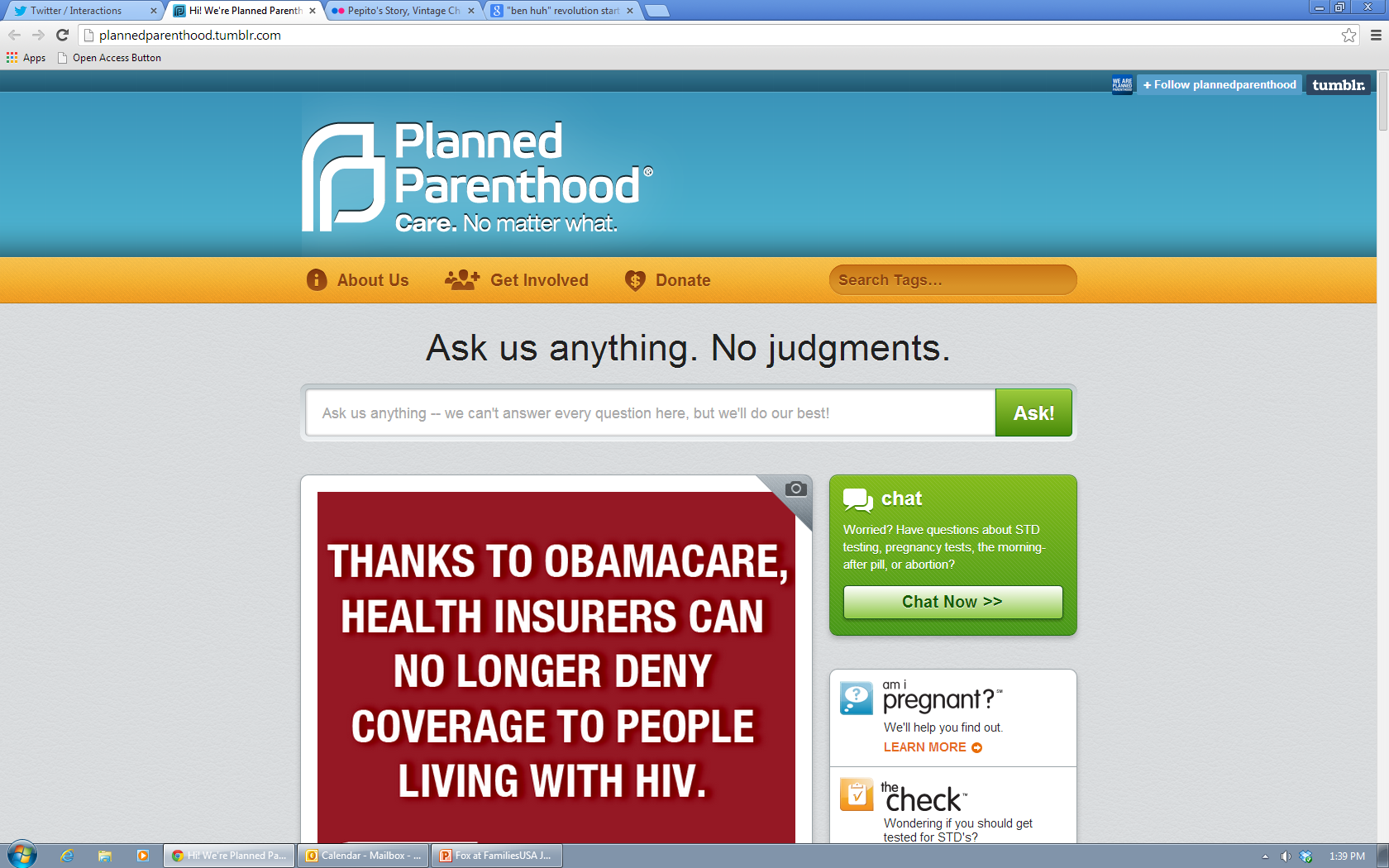 Tumblr
There are many other social tools to consider:
Google+ 
MySpace 
Vine
Reddit
Foursquare
<your favorite which I didn’t mention>

More data: pewresearch.org